Cost of Concurrency in Hybrid Transactional Memory

Trevor Brown (IST Austria*) 
Srivatsan Ravi (University of Southern California*)
1
Transactional Memory: a history
Software TM
Hardware TM
Hybrid TM
1993
Today
1995-today
Software implementation by Shavit-Touitou (‘95): “static” transactions
“Dynamic” STM by Herlihy et al. (‘03)
Incremental validation cost
TL2 by Dice et al. (‘06), NOrec by Spear et al. (‘06),...
Mitigate validation cost
Original proposal by Herlihy-Moss (‘93)
Exploit cache-coherence
Optimistic synchronization: buffer speculative updates
HTM support: Intel Haswell, IBM Power8,..
Different memory models and supported instructions
Hardware limitations and “spurious” aborts
Fallback to software transactions
2
Transactional Memory: a history
Software TM
Hardware TM
Hybrid TM
1993
Today
1995-today
Cost of Concurrency in Hybrid TMs?
3
Hybrid Transactional Memory (HyTM) Model
Transactions
Executed in hardware
Exploit cache-coherence
Fast-path
Transactional operations
Spurious aborts
Cache limitations
Data items
HW primitives
Base objects
4
Hybrid Transactional Memory (HyTM) Model
Executed in software
Reliable for large transactions
Transactions
Slow-path
Transactional operations
Slower execution time
Harder to verify
Data items
HW primitives
Base objects
5
Hybrid Transactional Memory (HyTM) Model
For fast-path transactions
Operate on “cached” memory state
Direct on Power8
Maintain TRACKING SET
Shared/exclusive mode
Capacity limit
Transactions
Transactional operations
For slow-path transactions
Operate directly on memory state
Data items
HW primitives
Base objects
Direct access
Cached access
6
Hybrid Transactional Memory (HyTM) Model
Tracking set aborts in fast-path transactions
Automatic contention detection for cached accesses
WRITE  to base object B (EXCLUSIVE mode)
Tracking set is invalidated and T2 must abort
Fast-path
T2
A2
Fast-path or slow-path
T1
ACCESS base object B
7
Hybrid Transactional Memory (HyTM) Model
Tracking set aborts in fast-path transactions
Automatic contention detection for cached accesses
READ  to base object B (SHARED mode)
Tracking set is invalidated and T2 must abort
Fast-path
T2
A2
Fast-path or slow-path
T1
WRITE base object B
8
Hybrid Transactional Memory (HyTM) Model
Committed fast-path transactions (only cached accesses) appear to execute atomically (single step)
Aborted or incomplete
Fast-path
T2
Execution indistinguishable to T1 from an execution in which T2 does not participate
Slow-path
T1
9
Instrumentation
Fast-path transactions intuitively need “instrumentation”
Detect overlap contention with slow-path
Global timestamp, ownership records, etc.
Instrumentation affects performance
Fast-path
Slow-path
R(X)→?
W(X,1)
W(Y,1)
T1
T0
T1 must access “meta-information” to detect contention with T0
Partial commit of X and Y
10
Cost of concurrency in HyTM
Sequential
Progressive
Minimal concurrency
More concurrency
Cost on slow-path transactions?
Ω(m) fast-path instrumentation
O(1) fast-path instrumentation
11
Linear validation cost in HyTM
Progressive opaque HyTM+Invisible reads ⇒ Linear time and space complexity for slow-path transactions
Fast-path
Slow-path
R(Xm-1)→0
R(X1)→0
R(Xm)→1
T0
W(Xm,1)
Tm
Commits
(m-1) invisible reads of distinct  data items
X1 …. Xm-1
Read of Xm must return the value 1 updated by Tm
12
Linear validation cost in HyTM
Progressive opaque HyTM+Invisible reads ⇒ Linear time and space complexity for slow-path transactions
Slow-path
R(Xm-1)→0
R(X1)→0
R(Xm)→1
T0
Read of Xm by T0 must return the value 1
T0 does not observe Tm until the access of data item Xm
Fast-path
Commits
W(Xm,1)
Tm
13
Linear validation cost in HyTM
Progressive opaque HyTM+Invisible reads ⇒ Linear time and space complexity for slow-path transactions
Slow-path
R(Xm-1)→0
Cannot return value  1--cycle in serialization
R(Xm)→?
R(X1)→0
T0
Fast-path
Tm
W(Xm,1)
Tm
W(X1,1)
T1
Write new value to data item X1 and commit
T0
T1
Fast-path
14
Linear validation cost in HyTM
Progressive opaque HyTM+Invisible reads ⇒ Linear time and space complexity for slow-path transactions
T0 is invisible to fast-path transactions T1 …… Tm
R(Xm-1)→0
R(Xm)
R(X1)→0
T0
Each fast-path transaction writes new values to data objects X1 to Xm-1
W(Xm,1)
Tm
W(X1,1)
T1
Fast-path
W(Xm-1,1)
Tm-1
15
Linear validation cost in HyTM
Progressive opaque HyTM+Invisible reads ⇒ Linear time and space complexity for slow-path transactions
Slow-path
R(Xm-1)→0
R(Xm)
R(X1)→0
T0
Tracking set aborts: cannot contend on same memory location
W(Xm,1)
Tm
W(X1,1)
T1
W(Xm-1,1)
Tm-1
16
Validation cost in HyTM
Progressive opaque HyTM+Invisible reads ⇒ Linear time and space complexity for slow-path transactions
Slow-path
R(Xm-1)→0
R(Xm)
R(X1)→0
T0
Read of Xm must access m-1 distinct memory locations
W(Xm,1)
Tm
W(X1,1)
T1
W(Xm-1,1)
Tm-1
17
Validation cost in HyTM
Progressive opaque HyTM+Invisible reads ⇒ Linear time and space complexity for slow-path transactions
Slow-path
R(Xm-1)→0
R(Xm)
R(X1)→0
T0
Transaction T0 must take at least ∑ i (i=1 to m-1)=Ω(m2) memory steps
W(Xm,1)
Tm
W(X1,1)
T1
W(Xm-1,1)
Tm-1
18
Cost of concurrency in HyTM
Sequential
Progressive
Minimal concurrency
More concurrency
Fast-path transactions aborted by non-conflicting ones or linear fast-path instrumentation cost and linear slow-path steps
Ω(m) fast-path instrumentation + Ω(m) slow-path steps per-read
O(1) fast-path instrumentation+O(1) slow-path reads
19
Cost of concurrency in HyTM
Sequential
Progressive
Minimal concurrency
More concurrency
Progressive STMs like TL2  circumvent the cost of validation for better performance, but impossible in progressive HyTMs!
Ω(m) fast-path instrumentation + Ω(m) slow-path steps per-read
O(1) fast-path instrumentation+O(1) slow-path reads
20
Cost of Concurrency in HyTM
21
Experimental setup
Large-scale 2-socket Intel E7-4830 v3 with 12 cores per socket and 2 hyperthreads (HTs) per core, for a total of 48 threads

Each core has a private 32KB L1 cache and 256KB L2 cache (which is shared between HTs on a core)
All cores on a socket share a 30MB L3 cache
Non-uniform memory architecture (NUMA)
128GB of RAM, and runs Ubuntu 14.04 LTS.

All code was compiled with the GNU C++ compiler (G++) 4.8.4 with build target x86_64-linux-gnu and compilation options -std=c++0x -O3 -mx32
22
Experimental methodology
Six timed trials for several thread counts n
Prefilling: n concurrent threads perform 50% Insert and 50% Delete operations on keys drawn uniformly randomly from [0, 105 ) until the size of the tree converges to a steady state (containing approximately 105 /2 keys)
Measuring: Each thread performs (U/2)% Insert, (U/2)% Delete and (100 − U )% Search operations, on keys/values drawn uniformly from [0, 105 ); U=0,10,40

Plots for Binary Search Tree (BST) microbenchmark
With (without) one (any) thread performing RangeIncrement operations
Capacity aborts on fast-path
23
Cost of Concurrency in HyTM
0% updates: #threads vs. ops/microsec
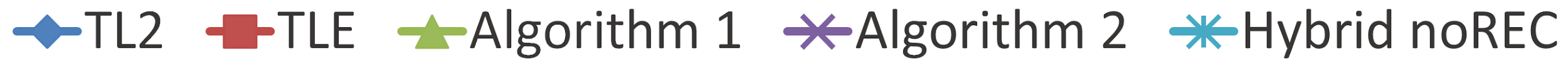 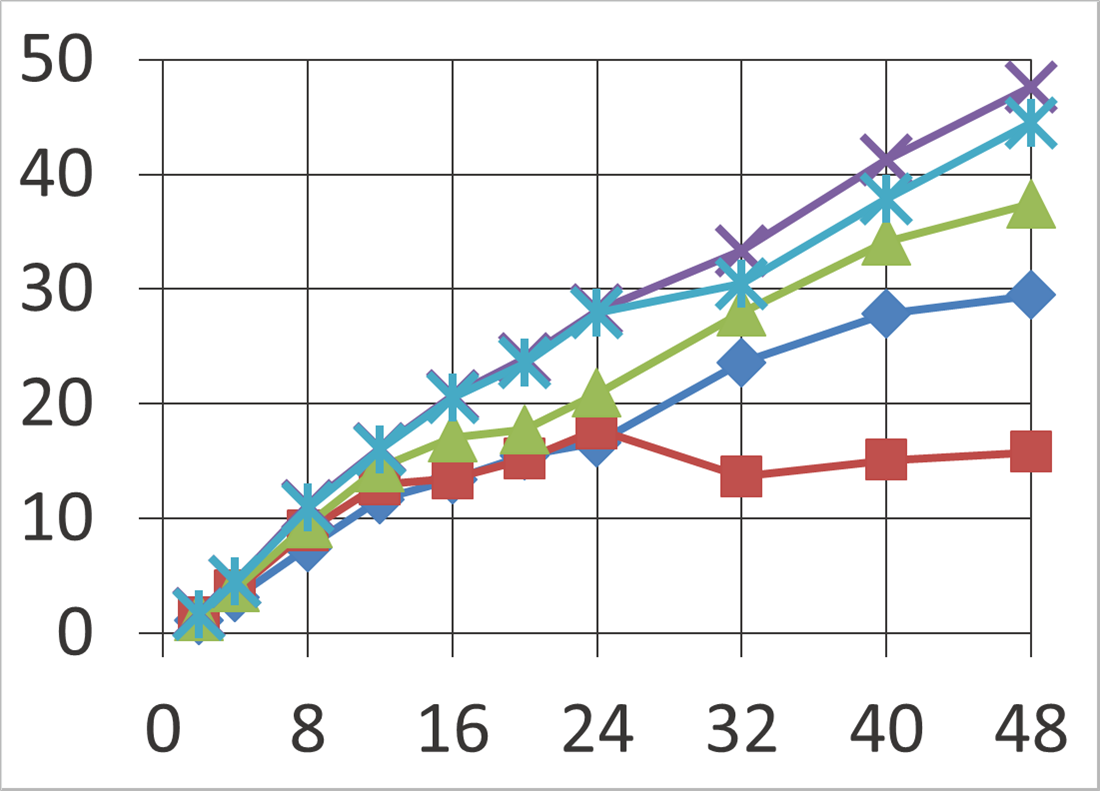 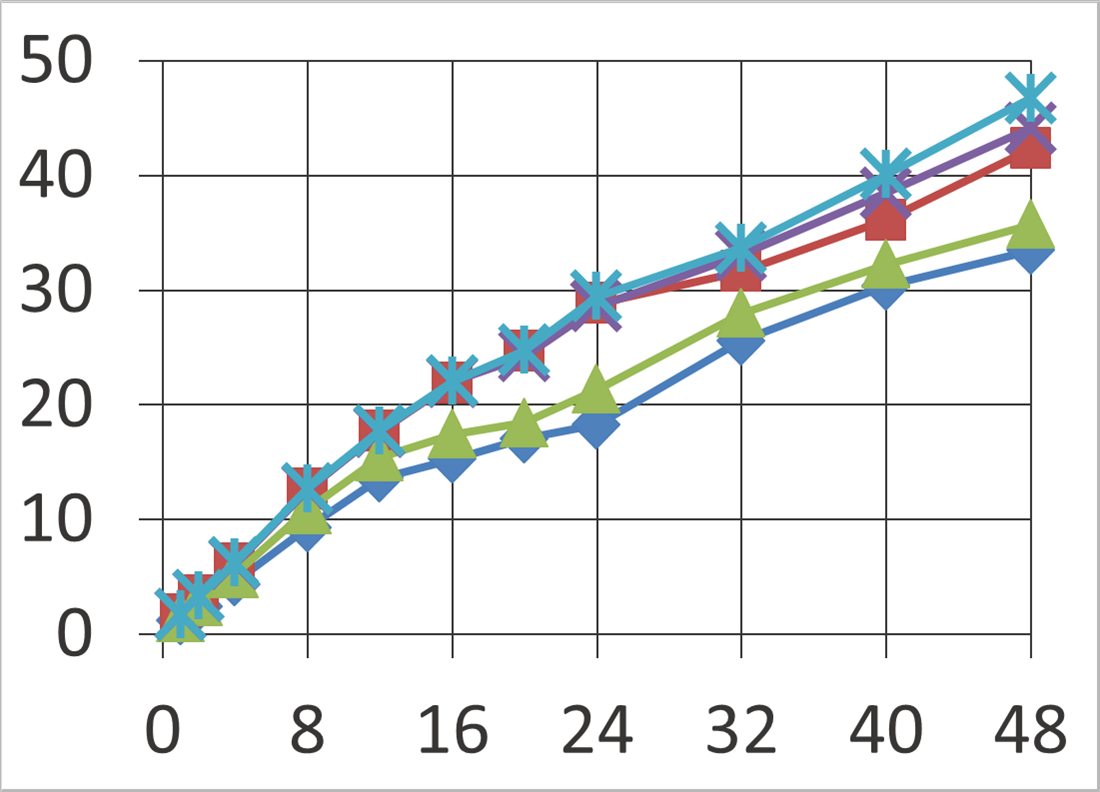 24
Cost of Concurrency in HyTM
10% updates: #threads vs. ops/microsec
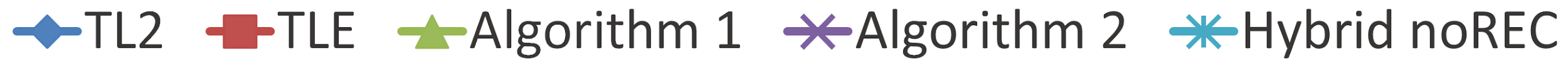 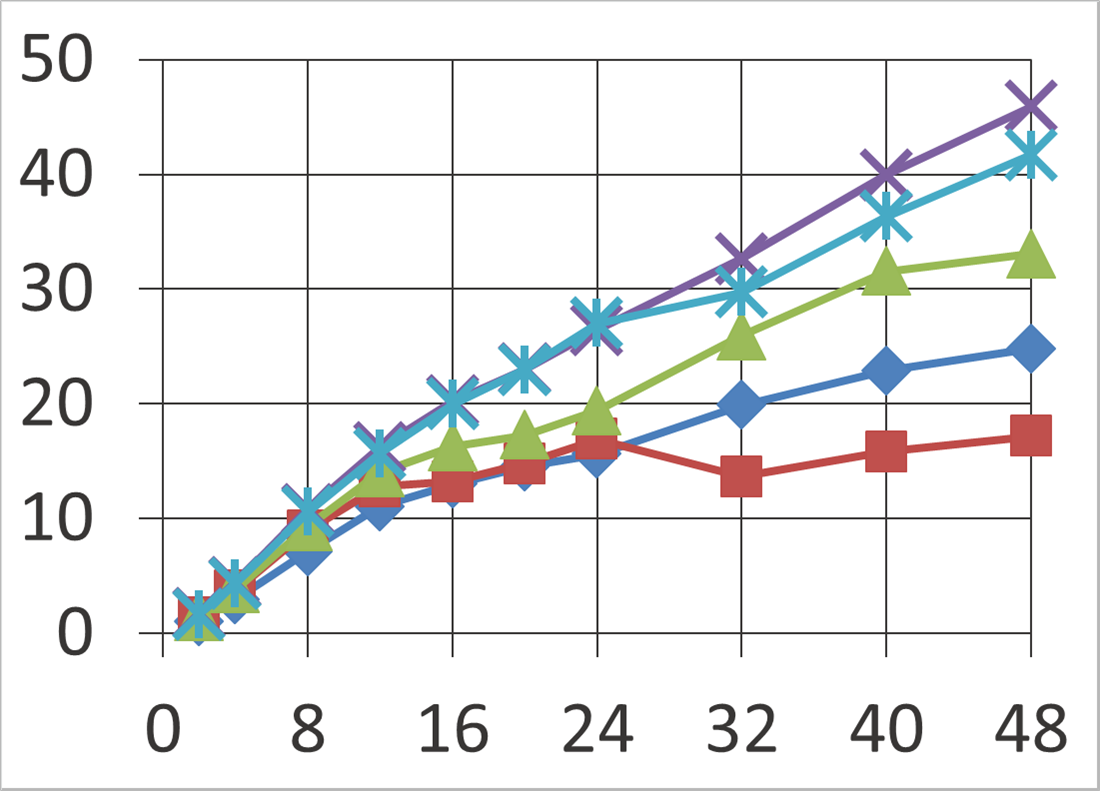 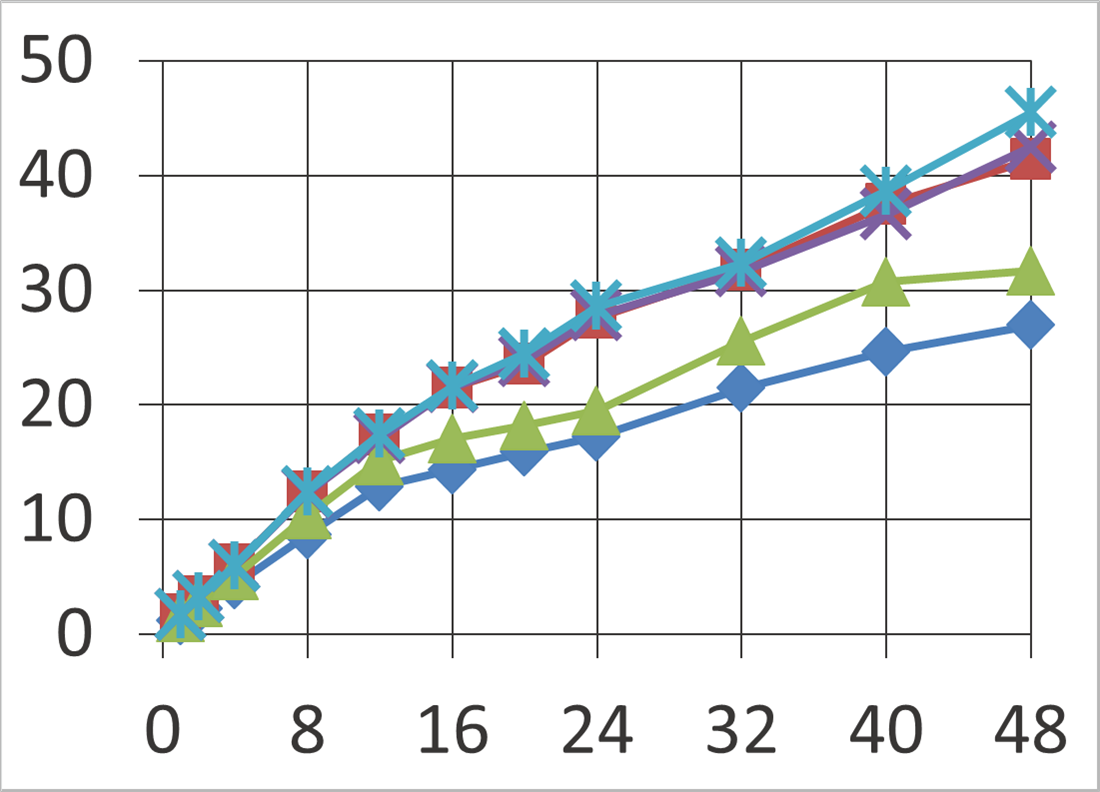 25
Cost of Concurrency in HyTM
40% updates: #threads vs. ops/microsec
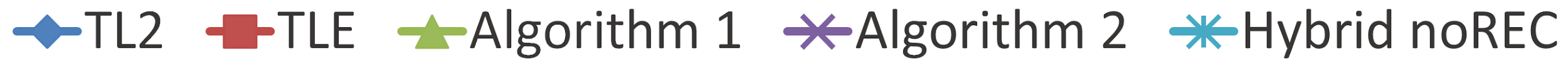 Read-only workloads: costs purely down to fast-path
Algorithm 1 overhead due to linear instrumentation

Update workloads with RangeIncrement
TLE suffers due to global lock bottleneck
NUMA effects on update heavy workloads
From thread counts > 24
Hybrid noREC performs poorly to Algorithm 2 for same reasons as TLE
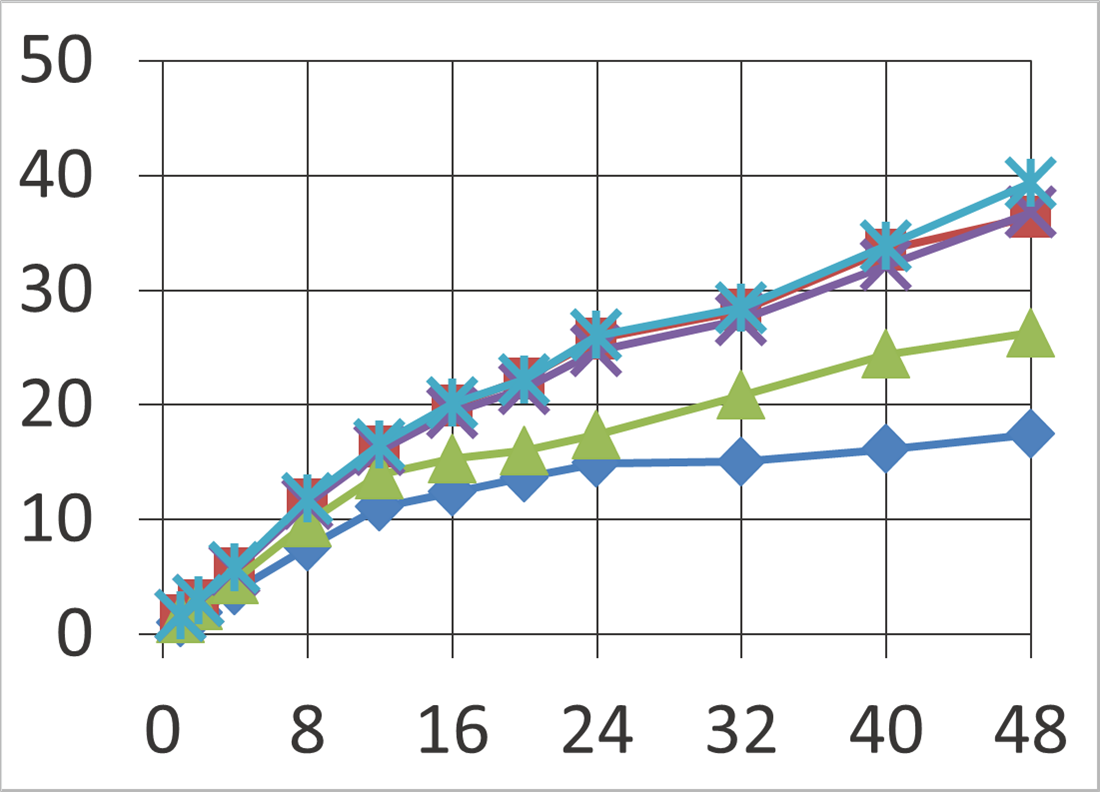 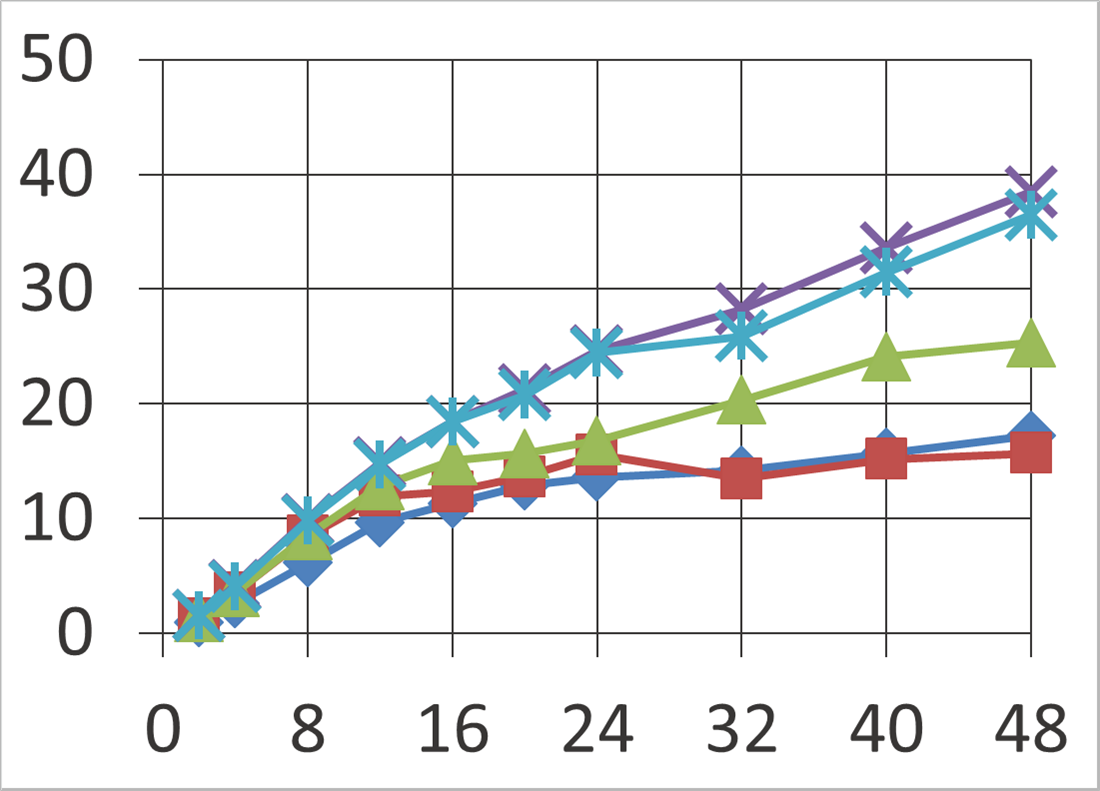 26
Circumventing the impossibilities?
Middle-path approach? Ongoing work
Almost uninstrumented “fast” fast-path
No concurrency with slow-path
Concurrent with middle-path
Ongoing experiments on Intel Haswell and IBM Power8 (STAMP and data structure microbenchmarks)
Completely different memory models
Power8 allows “direct” accesses inside hardware
27
Transactional memory is here to stay?
HyTM: an efficient “universal construction”?
Start with a “base” HyTM with minimal instrumentation overhead, maximal concurrency and little global metadata bottleneck
Dynamic implementation choices depending on workloads
Multi-path approach
Formal methods and verification techniques
Impact of cache hierarchy, cache-size and memory model on HyTM performance
28